ӘДІСТЕМЕЛІК НҰСҚАУ ХАТ
Білім алушылардың білім жетістіктерінің мониторингі (ББЖМ)










2022-2023 оқу жылы
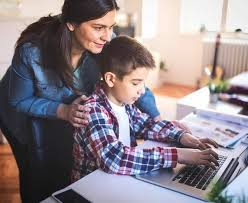 ӘДІСТЕМЕЛІК НҰСҚАУ ХАТ
ҚР БжҒМ
2021 жылғы 5 мамырдағы № 204 бұйрығымен бекітілген 
«Білім алушылардың білім жетістіктеріне
 мониторинг жүргізу қағидалары»
ӘДІСТЕМЕЛІК НҰСҚАУ ХАТ
МАҚСАТЫ: 
Мемлекеттік жалпыға міндетті білім беру стандарты талаптарына сәйкес білім алушылардың білім сапасын бағалау
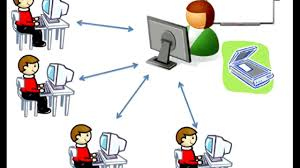 ӘДІСТЕМЕЛІК НҰСҚАУ ХАТ
9-сыныпта: 
− оқу сауаттылығы (қазақ, орыс, ағылшын тілдерінде). 
Тест тапсырмаларының саны – 30, оның ішінде әр пән бойынша - 10 тест тапсырмасы (ең жоғары балл - 30); 
− математикалық сауаттылық. 
Бір дұрыс жауапты таңдаумен 13 тест тапсырмасы (ең жоғары балл – 13);
− жаратылыстану-ғылыми сауаттылық 
(физика, химия, биология, география).
Тест тапсырмаларының жалпы саны – 32 (8 контекст, әр контекстке бір дұрыс жауапты таңдаумен 4 тест тапсырмасы, барлығы 32 тест тапсырмасынан тұрады (ең жоғары балл -32).